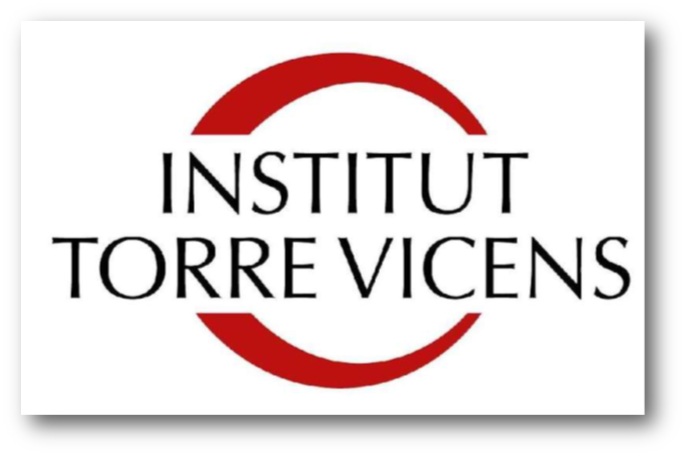 PROJECTE STEAM: Els Quatre Elements
Aire, Aigua, Foc i Terra com a eixos interdisciplinaris
Institut Torre Vicens
Introducció
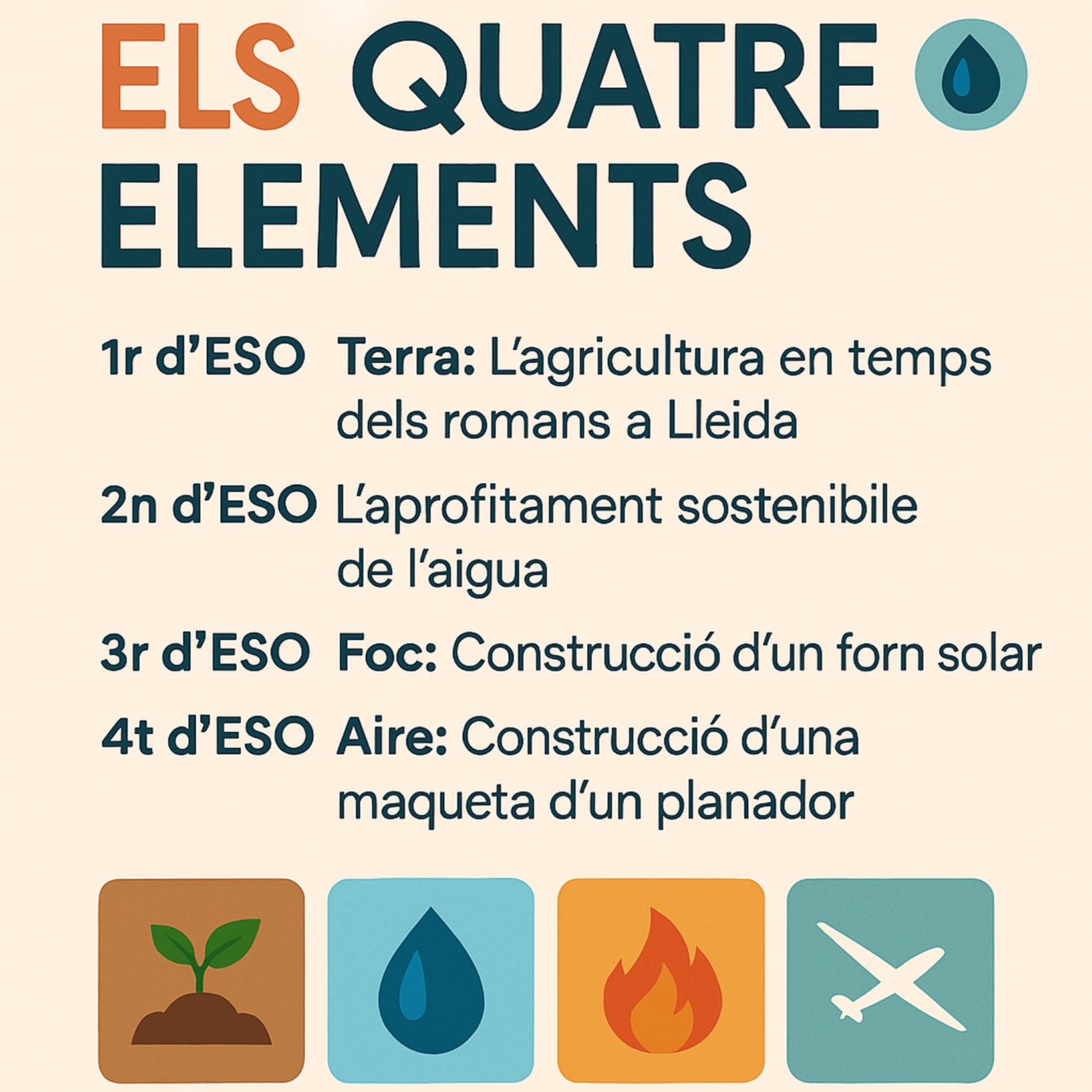 Els Quatre Elements: marc simbòlic i científic
Inspiració cultural, filosòfica i interdisciplinària
Base per connectar matèries i estimular la creativitat
Objectius del Projecte
Fomentar el pensament crític
Afavorir l'aprenentatge vivencial i experimental
Relacionar ciència, art i sostenibilitat
Metodologia
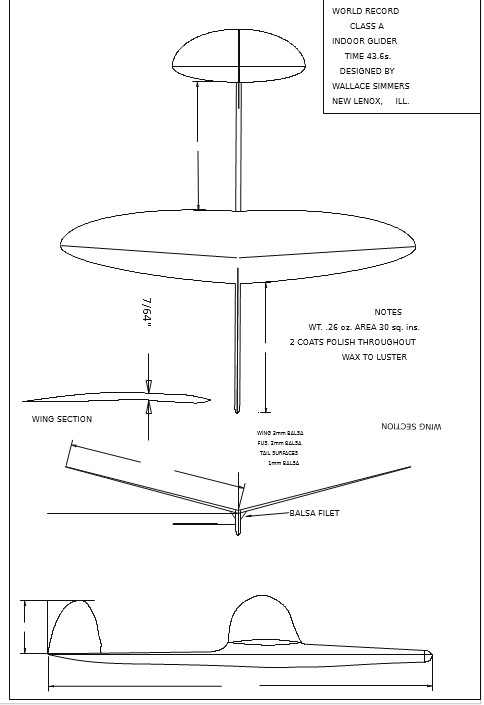 Treball cooperatiu i per reptes
Aprenentatge basat en projectes
Activitats pràctiques i contextualitzades
Geometria dels minerals
Estudi de l’horta romana i eines agrícoles
Mural i vocabulari en anglès i francès
1r ESO - Terra
Campanya d’estalvi d’aigua i filtres casolans
Decàleg en anglès i francès
Infografia sobre el canal de Pinyana
2n ESO - Aigua
3r ESO - Foc
Construcció de forns solars i maquetes de volcans
Estudi de l’energia i càlcul del rendiment
Campanya publicitària en tres idiomes
4t ESO - Aire
Construcció de planadors i manual de vol
Estudi de l’aerodinàmica i història de l’aviació
Infografia sobre el bombardeig del Liceu Escolar
Integració Curricular
Totes les àrees implicades: ciències, llengües, socials, artístiques
Connexions transversals i projectes comuns
Avaluació compartida mitjançant dossiers digitals
Dia de la Fira STEAM
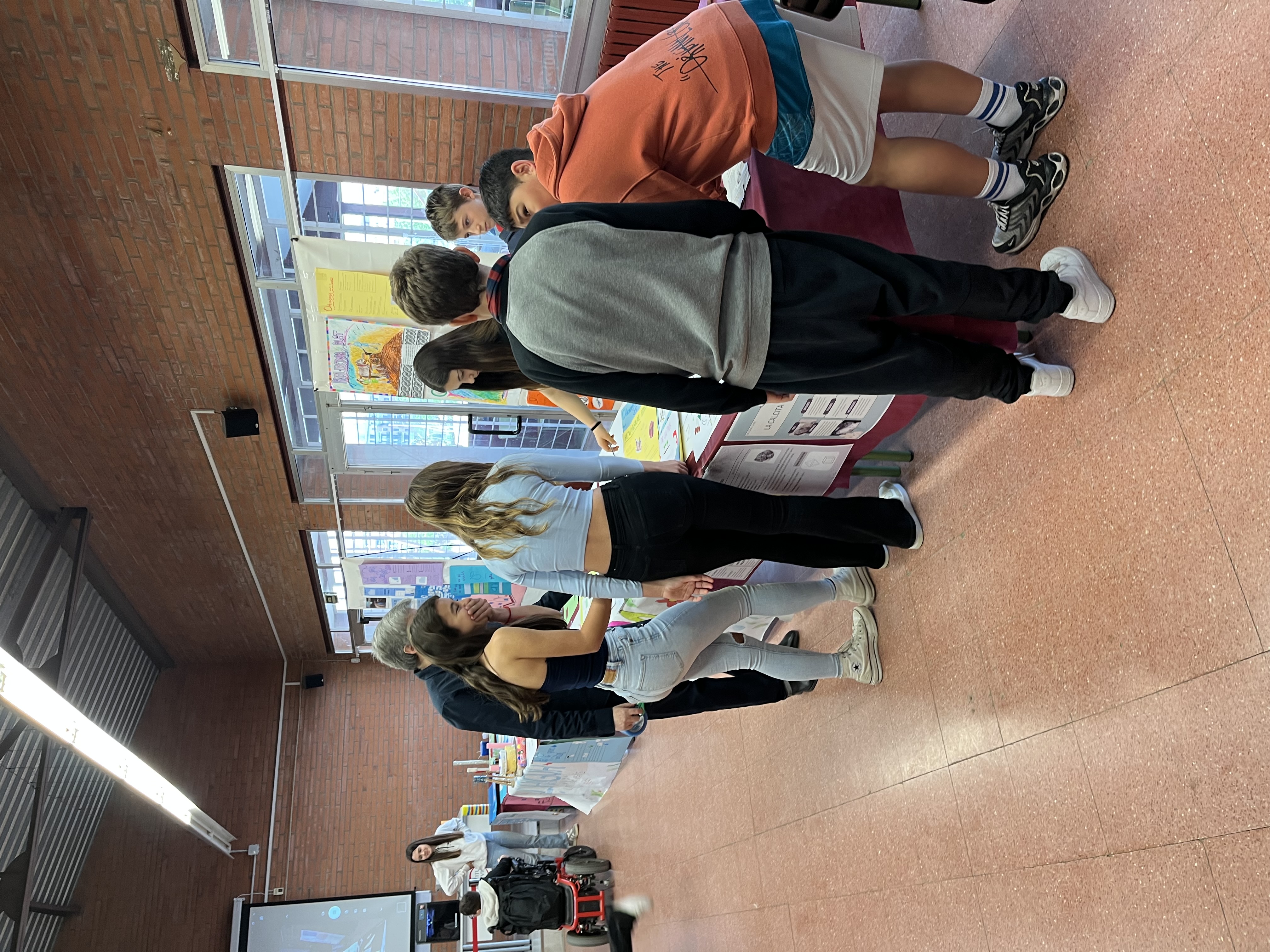 Mostra final oberta a tot l’alumnat
Estacions temàtiques segons cada element
Concurs de cartells per nivells
Estratègia d’avaluació
Dossier per cada grup (classroom)
Avaluació compartida per matèria
Competències bàsiques i rúbriques
Dia de la Fira
Mostra ddel treball detota la semana de cada element.
Oberta a tots els alumnes que visitaran la fira.
Impacte i valor educatiu
Motivació de l’alumnat
Connexió amb el territori
Participació i autonomia
Coordinació horària
Gestió de recursos
Implicació de l’equip docent
Dificultats i Aprenentatges